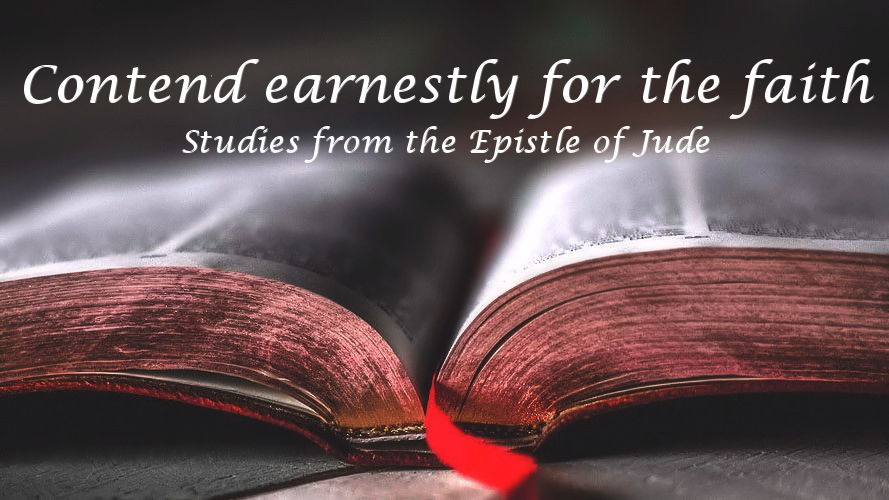 The Account of Apostates
Part 2
Jude 8-13
September 18, 2022
Jude 8-10
8 Yet in the same way these men, also by dreaming, defile the flesh, and reject authority, and revile angelic majesties. 9 But Michael the archangel, when he disputed with the devil and argued about the body of Moses, did not dare pronounce against him a railing judgment, but said, "The Lord rebuke you!" 10 But these men revile the things which they do not understand; and the things which they know by instinct, like unreasoning animals, by these things they are destroyed.
Jude 11-13
11 Woe to them! For they have gone the way of Cain, and for pay they have rushed headlong into the error of Balaam, and perished in the rebellion of Korah. 12 These are the men who are hidden reefs in your love feasts when they feast with you without fear, caring for themselves; clouds without water, carried along by winds; autumn trees without fruit, doubly dead, uprooted; 13 wild waves of the sea, casting up their own shame like foam; wandering stars, for whom the black darkness has been reserved forever.
Outline of Jude 8-13
Apostates’ deceptive authority (8-9)
Apostates’ debased attitude (10)
Apostates’ dishonest ambition (11)
Apostates’ distinguishable attributes (12-13)
Indicators of Apostates
unbelieving (5)
rebellious, (6)
perverted, (7)
dreamers, (8)
defilers the flesh, (8)
rejecters authority, (8)
revilers angelic majesties (8)
argumentative (9) 
without understanding [of spiritual things](10) 
 instinctual [rather than led by the Spirit of God] (10) 
 like unreasoning animals [unable to contemplate spiritual things] (10)
The Account of apostates
The apostates’ dishonest ambition (11)
Woe to them! For they have gone the way of Cain, and for pay they have rushed headlong into the error of Balaam, and perished in the rebellion of Korah.
The curse for apostate ambition (11a)
“Woe to them!” – a curse meaning, “Alas! How horrible it will be!”
Revelation 8:13; 9:12; 11:14; 12:12
Then I looked, and I heard an eagle flying in midheaven, saying with a loud voice, "Woe, woe, woe to those who dwell on the earth, because of the remaining blasts of the trumpet of the three angels who are about to sound!“ (8:13)
The first woe is past; behold, two woes are still coming after these things. (9:12)
The second woe is past; behold, the third woe is coming quickly. (11:14)
Woe to the earth and the sea, because the devil has come down to you, having great wrath, knowing that he has only a short time. (12:12)
The Account of apostates
The apostates’ dishonest ambition (11)
Woe to them! For they have gone the way of Cain, and for pay they have rushed headlong into the error of Balaam, and perished in the rebellion of Korah.
The curse for apostate ambition (11a)
The apostates’ attack on God’s salvation (11b)
The apostates’ attack on God’s sovereignty (11c)
The apostates’ attack on God’s servants (11d)
Hebrews 12:3
For consider Him [Jesus] who has endured such hostility [antilogia – contradiction/strife] by sinners against Himself, so that you will not grow weary and lose heart.
Hebrews 6:16
For men swear by one greater than themselves, and with them an oath given as confirmation is an end of every dispute [antilogia – contradiction].
Numbers 16:3
They assembled together against Moses and Aaron, and said to them, "You have gone far enough, for all the congregation are holy, every one of them, and the Lord is in their midst; so why do you exalt yourselves above the assembly of the Lord?"
Exodus 4:10-17
10 Then Moses said to the LORD, “Please, Lord, I have never been eloquent, neither recently nor in time past, nor since You have spoken to Your servant; for I am slow of speech and slow of tongue.” 11 The LORD said to him, “Who has made man's mouth? Or who makes him mute or deaf, or seeing or blind? Is it not I, the LORD? 12 Now then go, and I, even I, will be with your mouth, and teach you what you are to say.” 13 But he said, “Please, Lord, now send the message by whomever You will.” Then the anger of the LORD burned against Moses, and He said, “Is there not your brother Aaron the Levite? I know that he speaks fluently. And moreover, behold, he is coming out to meet you; when he sees you, he will be glad in his heart. 15 You are to speak to him and put the words in his mouth; and I, even I, will be with your mouth and his mouth, and I will teach you what you are to do. 16 Moreover, he shall speak for you to the people; and he will be as a mouth for you and you will be as God to him. 17 You shall take in your hand this staff, with which you shall perform the signs.”
Numbers 16:32-35
32 and the earth opened its mouth and swallowed them up, and their households, and all the men who belonged to Korah with their possessions. 33 So they and all that belonged to them went down alive to Sheol; and the earth closed over them, and they perished from the midst of the assembly. 34 All Israel who were around them fled at their outcry, for they said, "The earth may swallow us up!" 35 Fire also came forth from the LORD and consumed the two hundred and fifty men who were offering the incense.
Examples of Unbelief
In Cain we find the example of religious unbelief as he pictures the arrogance, malice, and false piety of apostates.  

In Balaam we find the example of covetous unbelief as he pictures the greediness, subversiveness, and the seductive character of apostates. 

In Korah we find the example of rebellious unbelief and he pictures the divisiveness and sedition against God’s authority.
2 Corinthians 13:5
Test yourselves to see if you are in the faith; examine yourselves! Or do you not recognize this about yourselves, that Jesus Christ is in you — unless indeed you fail the test?
Hebrews 7:25 (AMP)
Therefore He [Jesus] is able also to save to the uttermost (completely, perfectly, finally, and for all time and eternity) those who come to God through Him, since He is always living to make petition to God and intercede with Him and intervene for them.
2 Corinthians 5:9
Therefore we also have as our ambition, whether at home or absent, to be pleasing to Him.
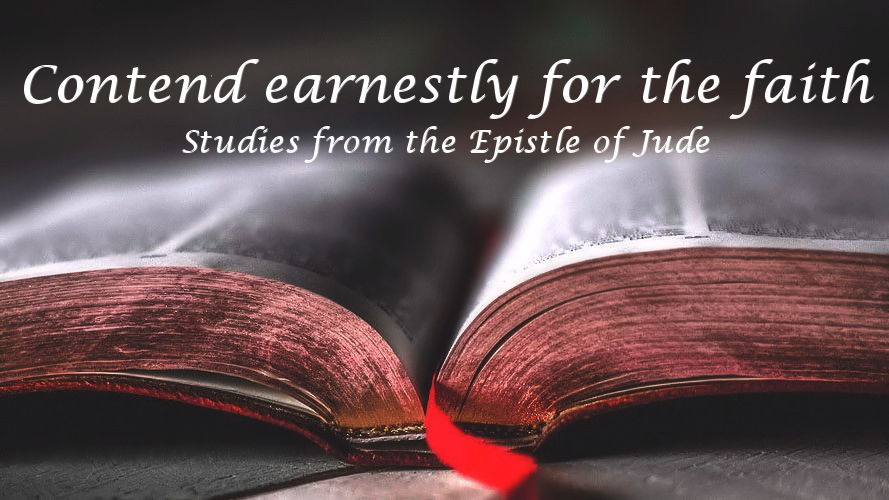 The Account of Apostates
Part 2
Jude 8-13
September 18, 2022